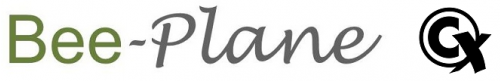 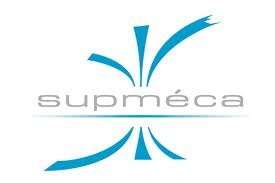 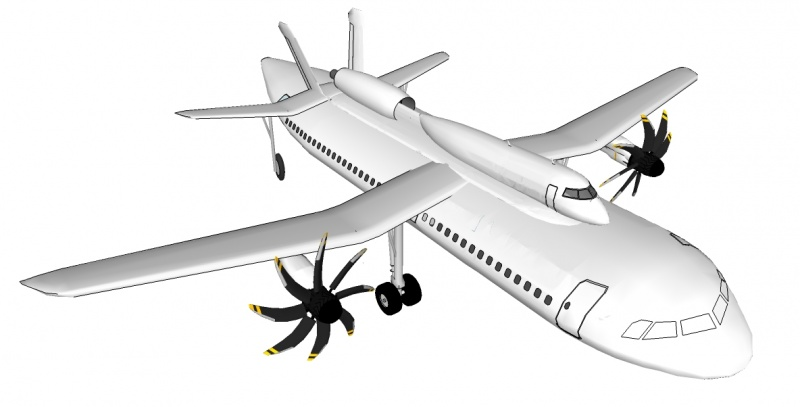 PROPOSITION DE PLUSIEURS SCENARII D’AMENAGEMENT 
D’UN AEROPORT
Client Projet: Xavier Dutertre
Responsable Projet: Vincent Cheutet

Groupe Projet: -Bouazzaoui Sliman
	    -De Sousa Romain
	    -Echabé Julien
27/06/2013
1
SOMMAIRE
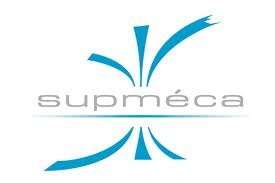 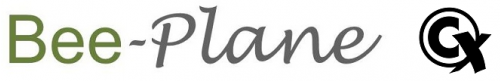 INTRODUCTION
	-Présentation du BEE PLANE
	-Rappel du cahier des charges

ETAT DE L’ART
	-Actuel A321
	-Aéroport actuel de Lyon Saint Exupéry
	

ETUDE DES FLUX APRES IMPLANTATION DU BEE PLANE
	-Méthodologie utilisée
	-Présentation des différentes variables de l’analyse
	-Influence de chacune des variables
	-Réalisation des objectifs

MODELISATION SKETCH UP
	-Adaptation de l’aéroport de Lyon Saint Exupéry pour le BEE PLANE
	-Création d’un nouvel aéroport dédié au BEE PLANE

AXES DE DEVELOPPEMENT

CONCLUSION
27/06/2013
2
INTRODUTION
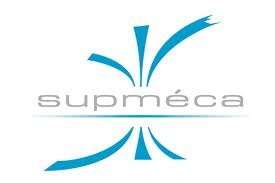 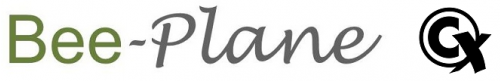 Présentation du BEE PLANE
Projet innovant visant à réduire les coûts des transports aériens
et à concurrencer les compagnies Low Cost

 Avion à structure détachable innovante
	-BEE: structure porteuse (Cockpit, moteur et ailes)
	-BASKET: 	passagers et containeurs

 Moyen et court courrier

 220 passagers en Full Eco

 Dimensions proche d’un A321
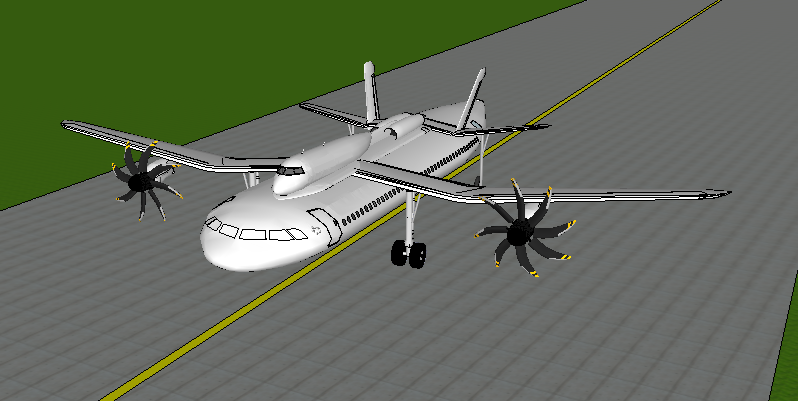 27/06/2013
3
INTRODUTION
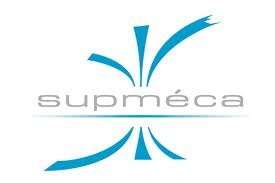 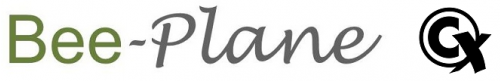 Rappel du Cahier des Charges
Enoncé du Besoin:

«Fluidifier le trafic au sein de l’aéroport ou de l’aérogare et diminuer le temps d’arrêt 
des avions au sol »




 Finalités du projet:

- Proposer plusieurs scenarii d’aménagement d’aéroport
- Montrer aux compagnies aériennes et aux aéroports les avantages du BEE PLANE
- Evaluer les impacts sur les flux aéroportuaires
- Evaluer les coûts pour les compagnies aériennes
- Evaluer l’influence sur les prix des billets
27/06/2013
4
[Speaker Notes: Flux passagers, flux avions, flux bagages

Objectifs tirés de BeePlane PartB Proposal v2.pdf]
INTRODUTION
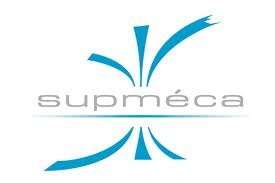 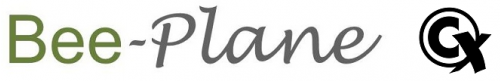 Rappel du Cahier des Charges
Objectifs:

Réduire de 30% le prix des billets
Réduire par 5 la taille des aéroports actuels
Diviser par 3 le temps d’escale

 Contraintes:
27/06/2013
5
[Speaker Notes: Flux passagers, flux avions, flux bagages

Objectifs tirés de BeePlane PartB Proposal v2.pdf]
ETAT DE L’ART
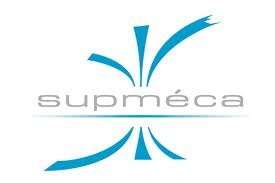 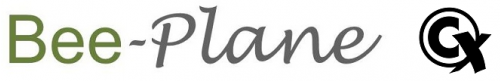 Actuel A321
Documentation technique de l’A321

 Poids et capacité passager similaire

 Temps d’escale  de 25 min sans compter le temps de décollage et d’atterrissage et le trajet sur les taxiways

Temps d’escale complet évalué à près de 37 min
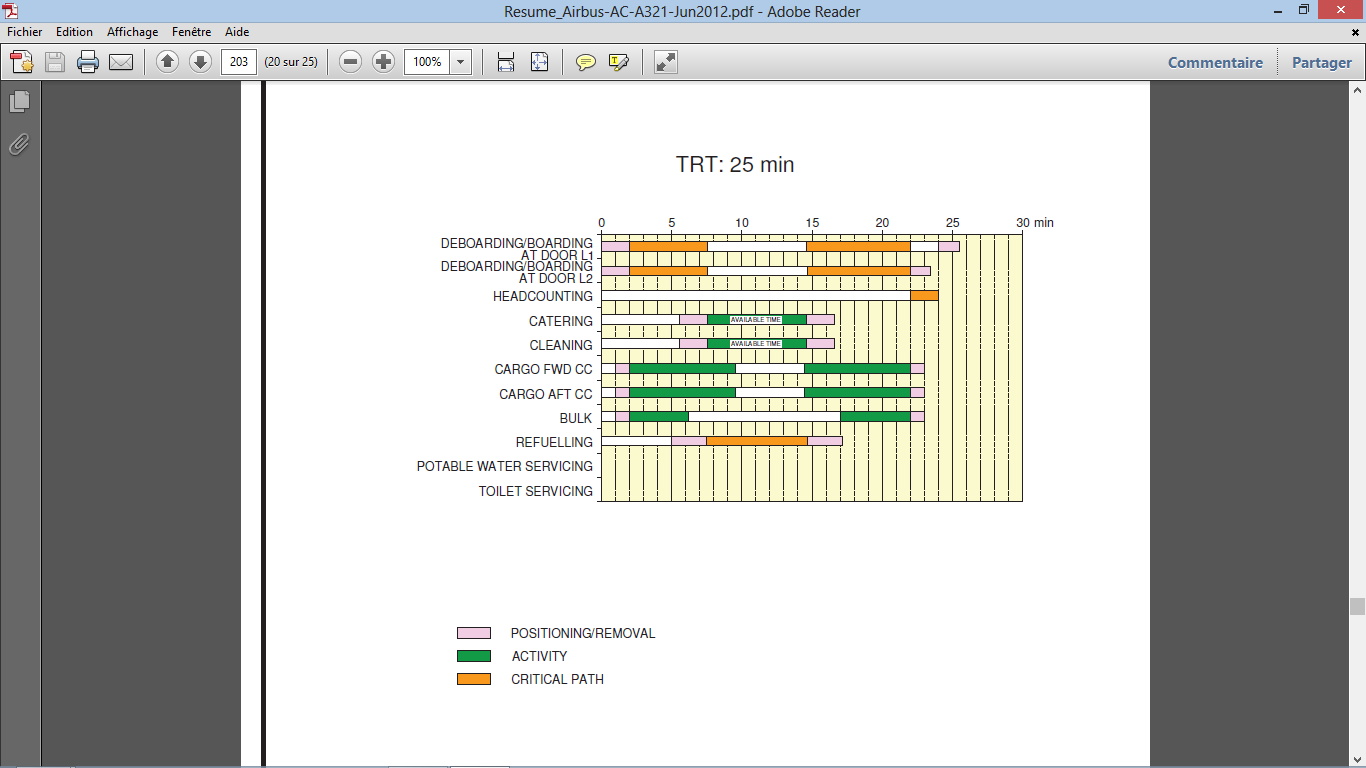 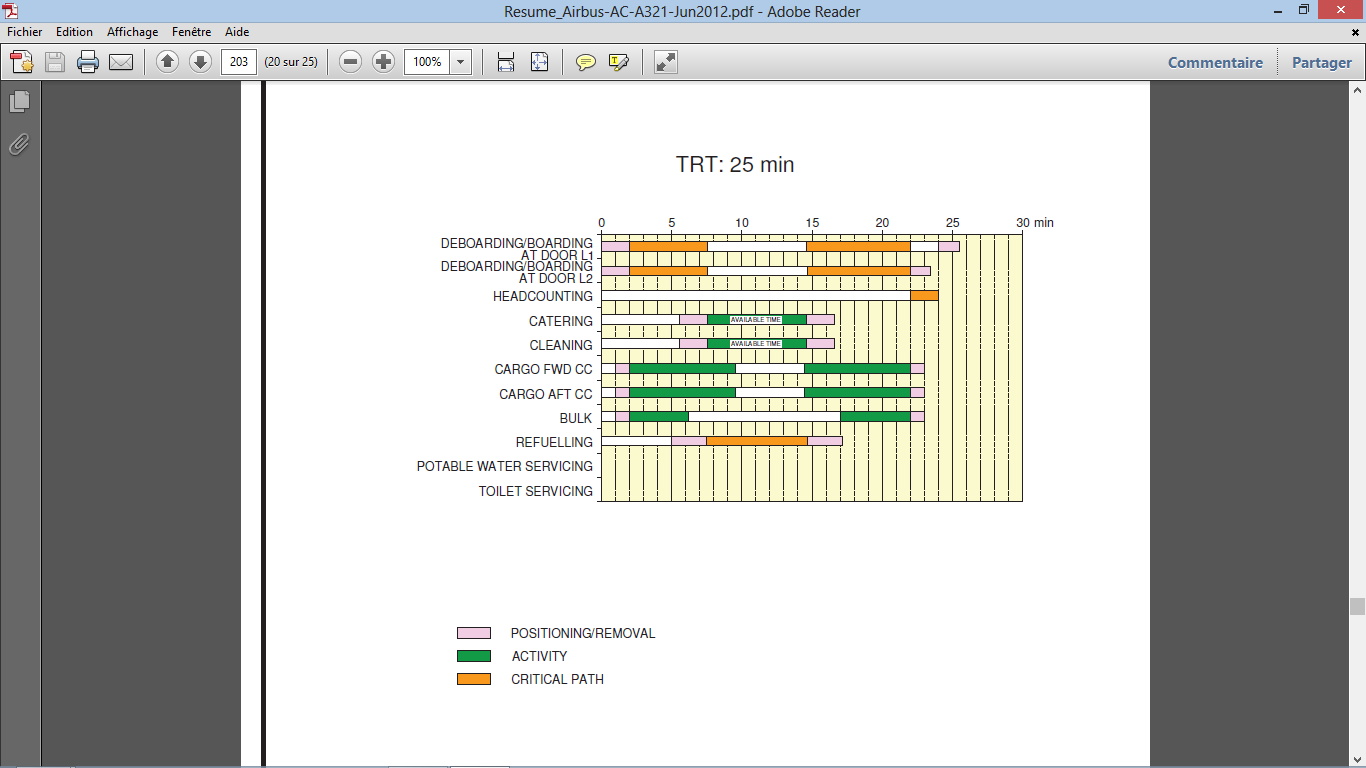 27/06/2013
6
[Speaker Notes: Similarité entre BEE PLANE et A 321

De souz si tu veux rajouter des trucs pas de p]
ETAT DE L’ART
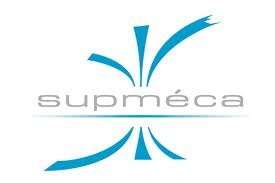 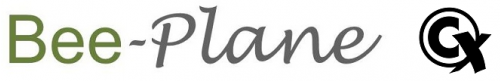 Aéroport actuel de Lyon Saint Exupéry
4ème aéroport français spécialisé en court et moyen courrier

 Heures de pointes







 Mouvements d’avions ( Décollages ou Atterrissages) toutes les 2 min
 Taux de remplissage de l’aéroport maximal
 Difficulté d’intégrer des BEE PLANE 

 Coût de redevances de la compagnie à l’aéroport pour un mouvement: 4812€  incluant	

- Fuel
 L’accès aux taxiways et zone de débarquement
 Maintenance durant l’escale
27/06/2013
7
[Speaker Notes: Difficulté d’intégrer des BEE PLANE car cadence maximale]
ETUDE DES FLUX APRES IMPLANTATION
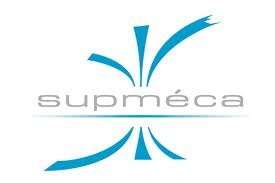 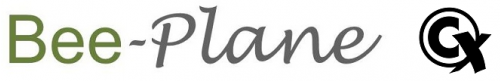 Méthodologie utilisée
Méthode heuristique permettant de prendre en compte de nombreuses variables et donnant une solution admissible mais non optimale

 Fiche technique concernant les caractéristiques physiques du ou des vols souhaités










 Résultats obtenus correspondent à 1 scenario

 Comparaison relative des résultats en fonction des différentes variables pour le même scénario entre le BEE PLANE et un A321 (Coût, Gantt…)
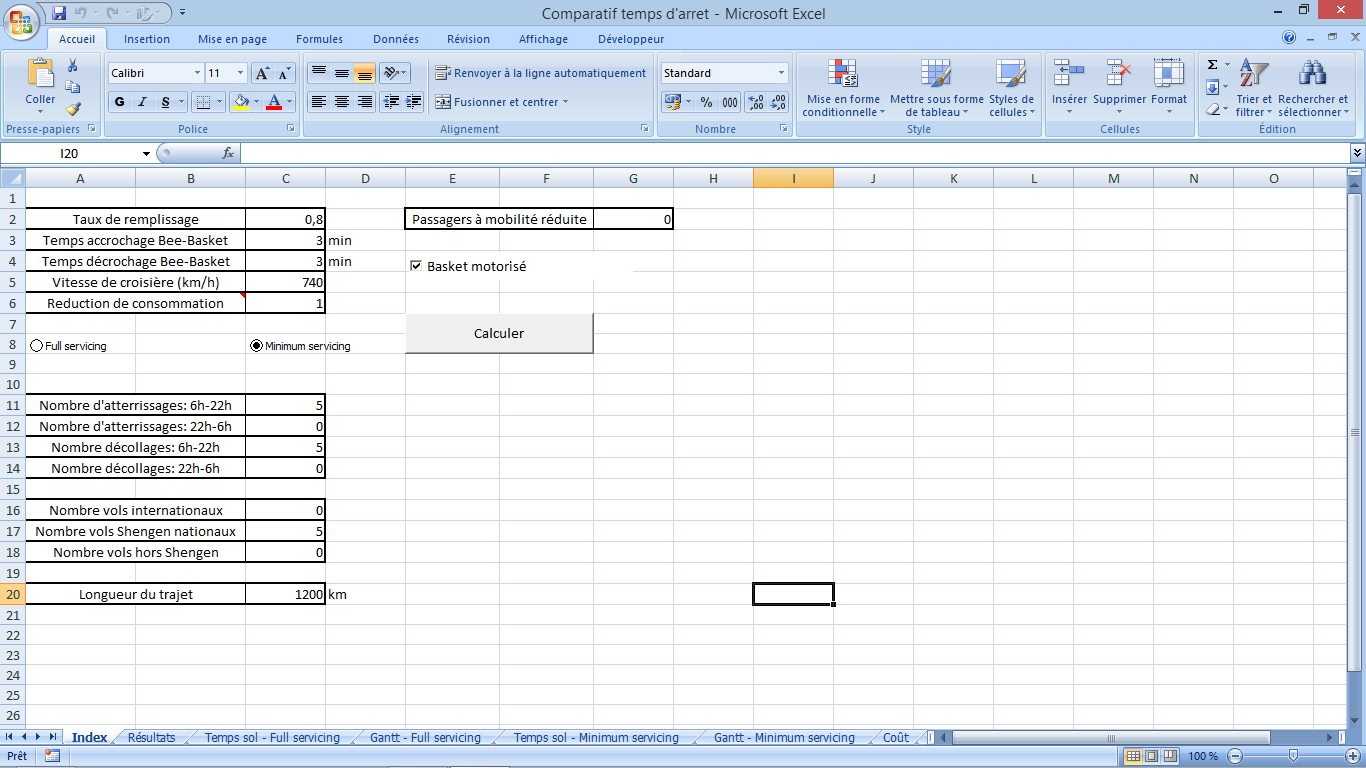 Paramètres modifiables
Code VBA de la méthode heuristique
Unités
27/06/2013
8
[Speaker Notes: Méthode heuristique à dévelloper et à expliquer]
ETUDE DES FLUX APRES IMPLANTATION
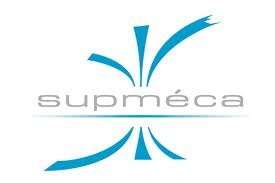 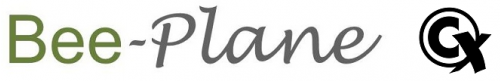 Méthodologie utilisée
Important de développer un maximum de scenarii  et d’étudier les avantages et les inconvénients de chacun .
Création d'un gantt mis à jour automatiquement pour analyser les temps d'escale
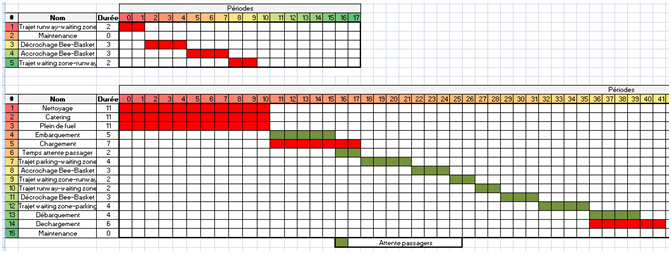 Révèle temps masqués et influence des différentes variables
27/06/2013
9
ETUDE DES FLUX APRES IMPLANTATION
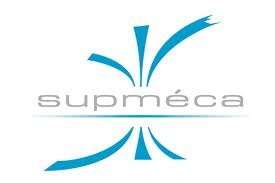 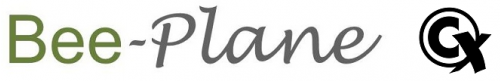 Présentation des différentes variables de l’analyse
Objectif principal: « Réduire de 30% le prix des billets » 

  Variables retenues et leurs influences principales
27/06/2013
10
ETUDE DES FLUX APRES IMPLANTATION
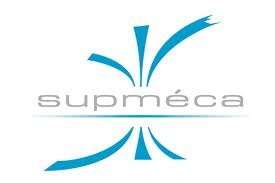 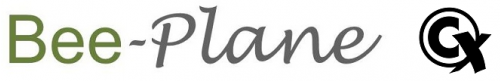 Influence de chacune des variables
Influence de la séparation ou non des flux bagage/passager:

Différenciation retardée des 2 flux


Gain du temps de chargement/déchargement des bagages dans la soute


Rallongement du temps d’embarquement


Bagages dans des locaux spéciaux dans le Basket


Action effectuée en temps masqué dans le Gantt
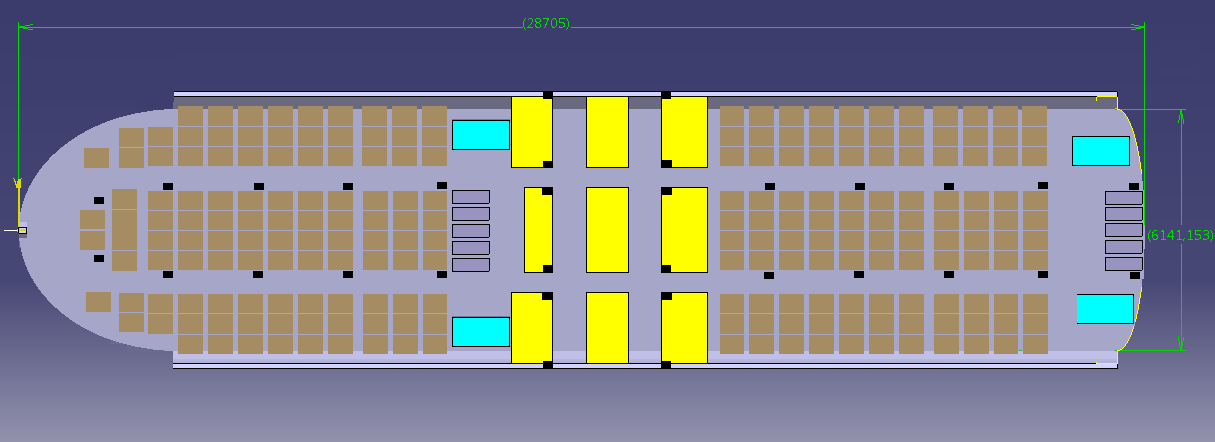 27/06/2013
11
ETUDE DES FLUX APRES IMPLANTATION
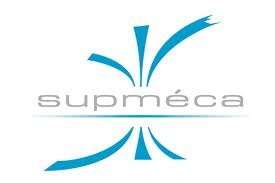 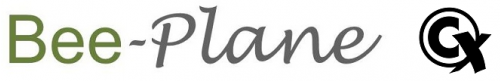 Influence de chacune des variables
Influence du temps d’accrochage/décrochage Bee-Basket:

Comparaison entre 3 minutes et 4 minutes

1 vol de plus par jour (6h – 22h) sur les vols de moins de 1000km

10% de bénéfice supplémentaire

Choix de répercuter 80% du bénéfice dans la baisse des prix

21% de baisse en moyenne pour 3min d’accrochage/décrochage

18% de baisse en moyenne pour 4min d’accrochage/décrochage
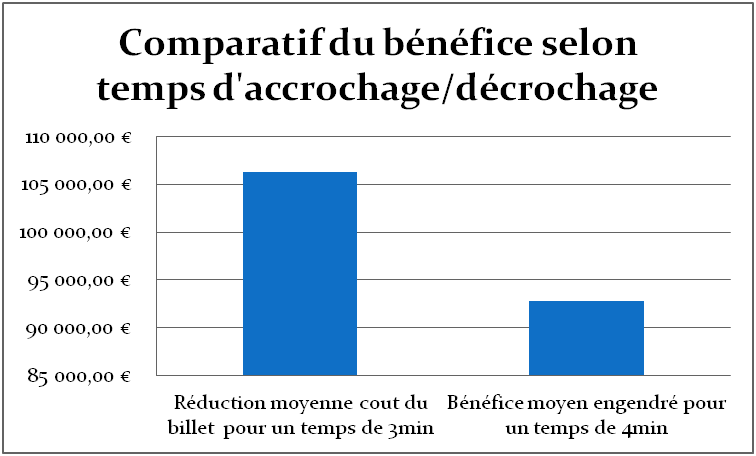 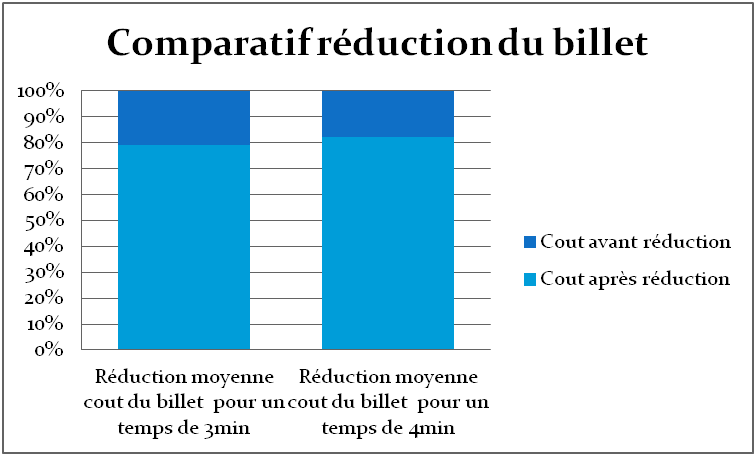 27/06/2013
12
ETUDE DES FLUX APRES IMPLANTATION
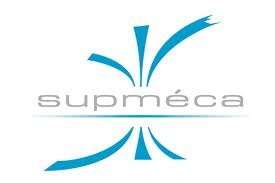 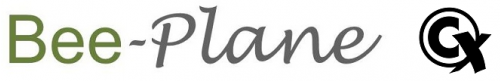 Influence de chacune des variables
Influence de la réduction de consommation en kérosène:

2 turbopropulseurs TP400 -> Jusqu’à 50% de réduction de consommation







Augmentation du bénéfice un peu inférieure à 10%

Variable importante mais en dessous du temps de décrochage/accrochage
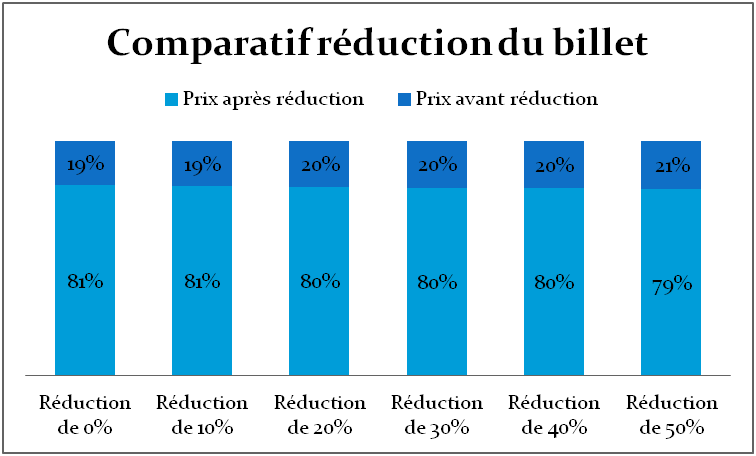 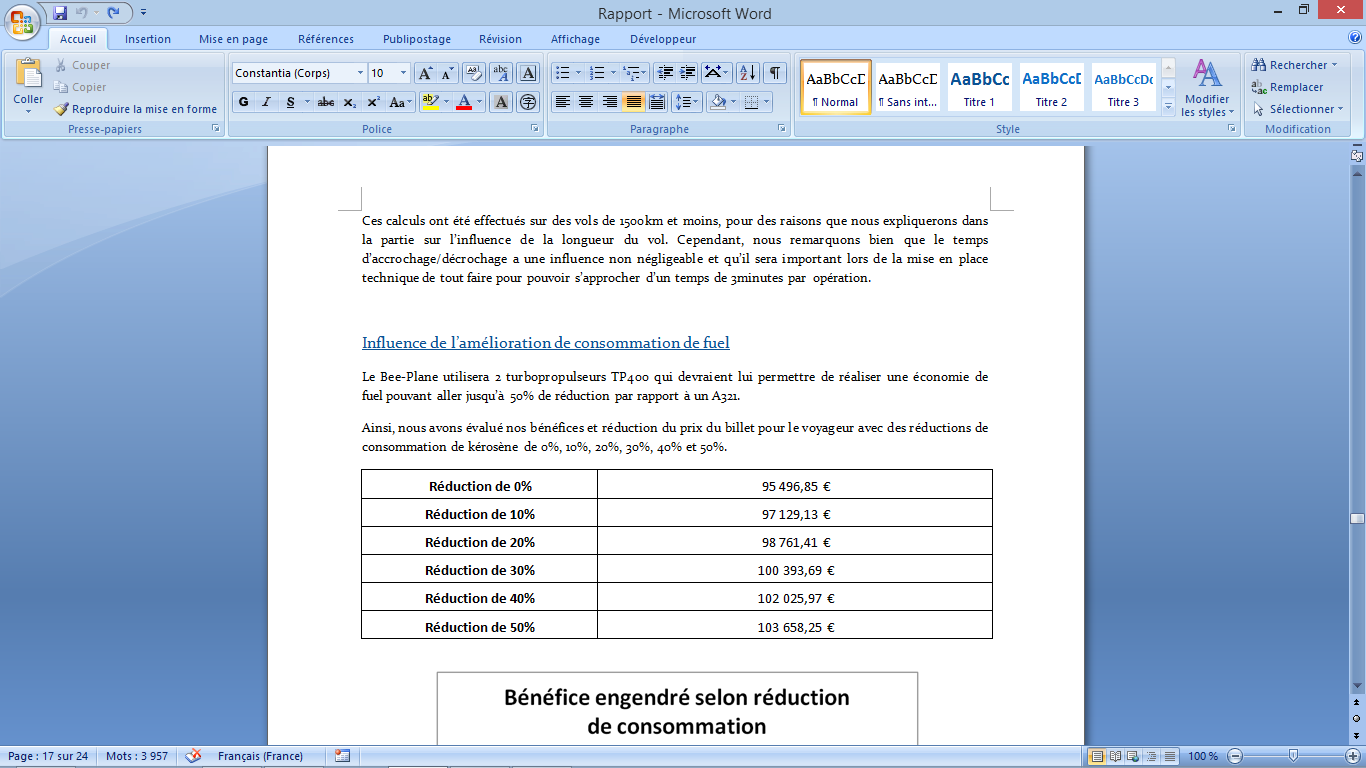 27/06/2013
13
ETUDE DES FLUX APRES IMPLANTATION
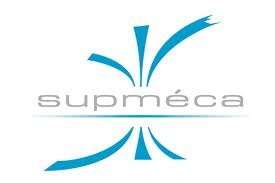 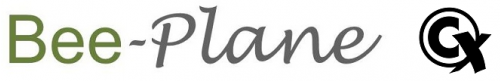 Influence de chacune des variables
Intérêt de motoriser le Basket:

Pas de nécessité d’utiliser de système de rail ou de remorque

Gain de temps au sol donc réduction du temps d’escale

Pas de gros impact financier pour le voyageur

Permet l’alignement de la Bee et du Basket lors de l’accrochage
27/06/2013
14
ETUDE DES FLUX APRES IMPLANTATION
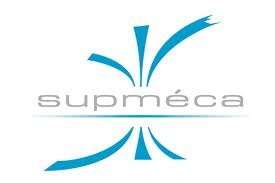 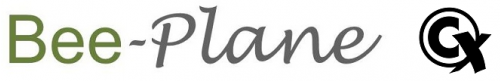 Influence de chacune des variables
Influence de la longueur du trajet:

Variables importantes pour évaluer les vols  compatibles avec le Bee-Plane





Bénéfice moyen engendré (Bee-Plane par rapport à A321) sur un vol de X km


Aucun bénéfice sur les vols de 2000km et plus

Construction de zone de rabais sur une carte
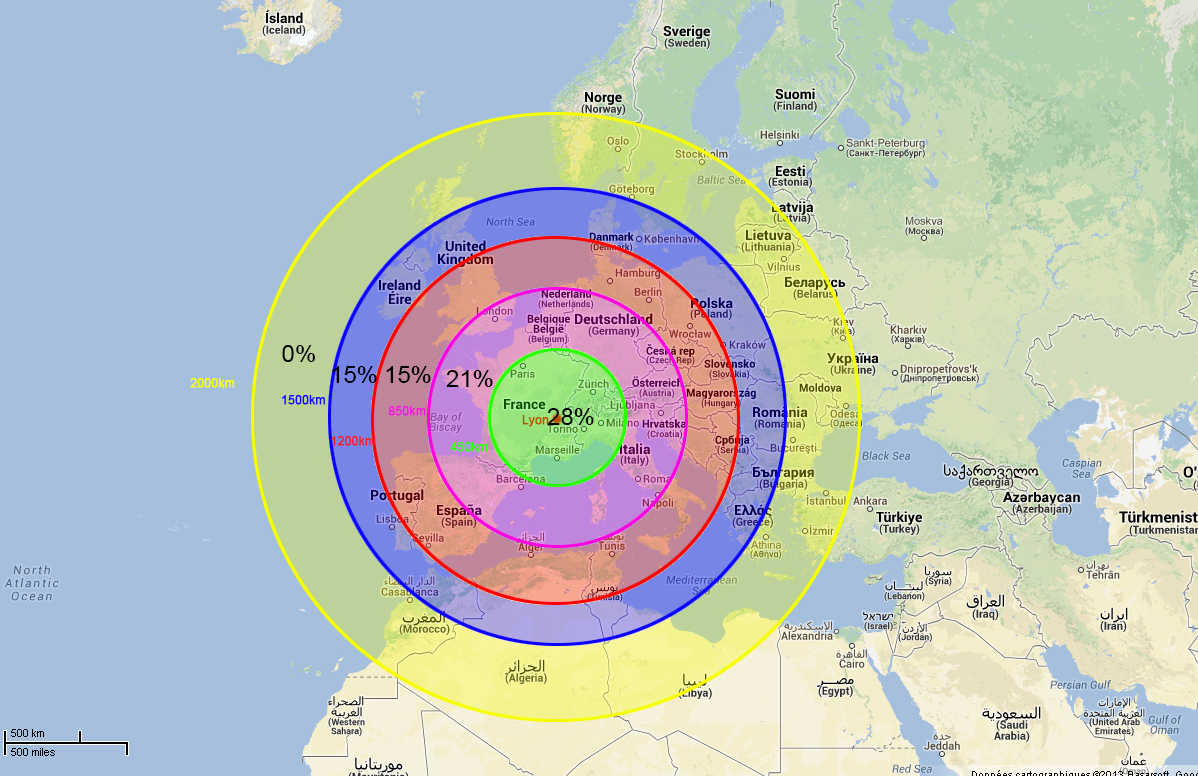 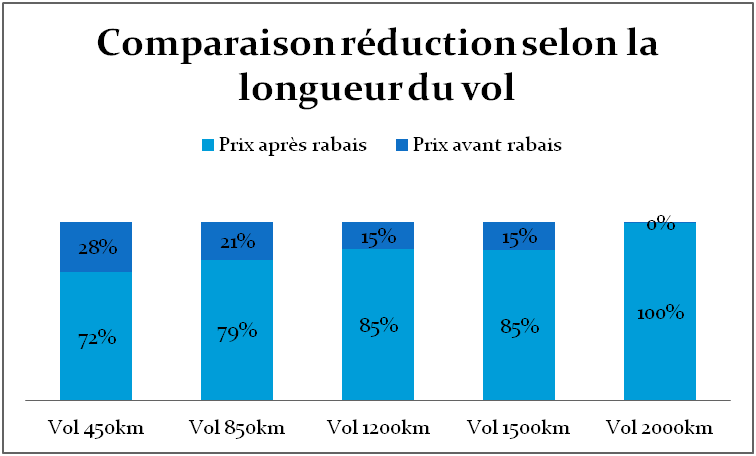 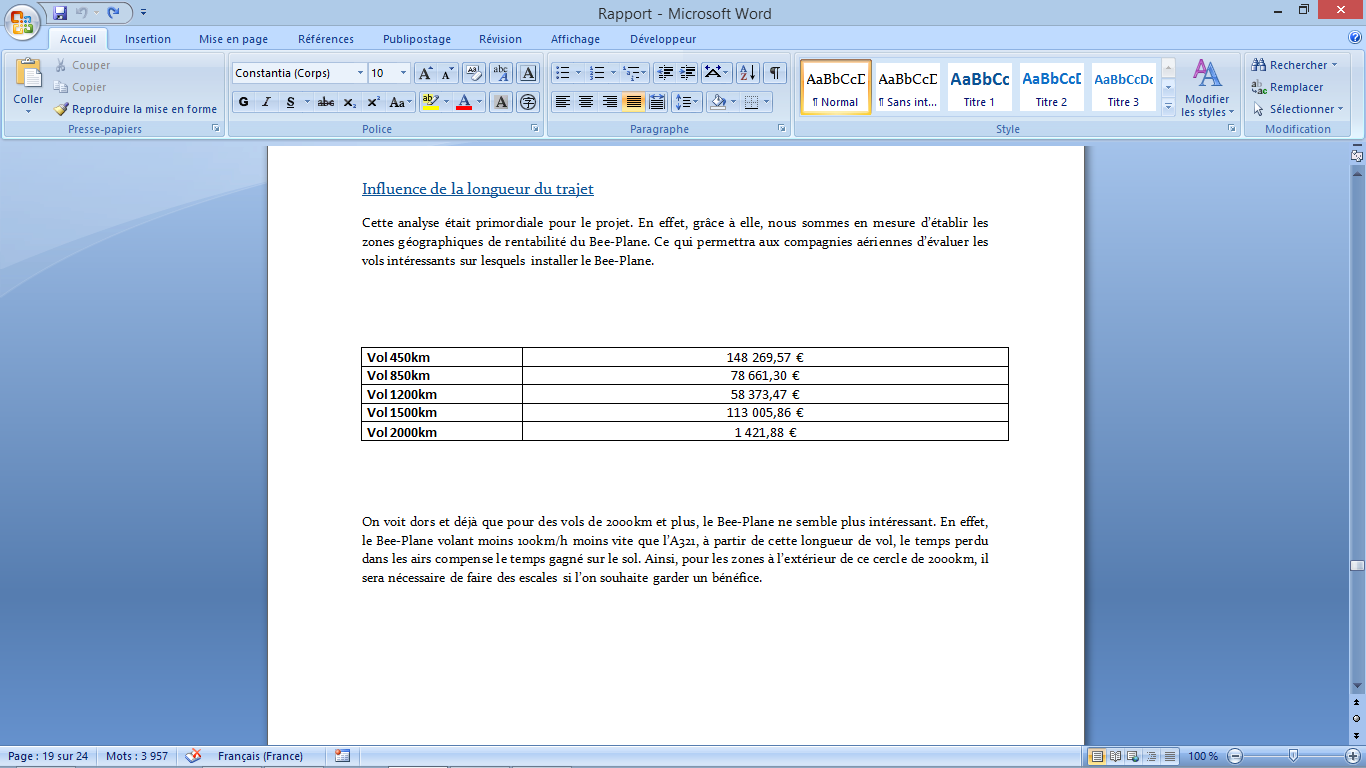 27/06/2013
15
ETUDE DES FLUX APRES IMPLANTATION
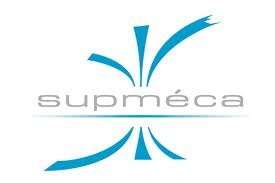 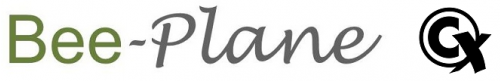 Influence de chacune des variables
Influence de la longueur du trajet:
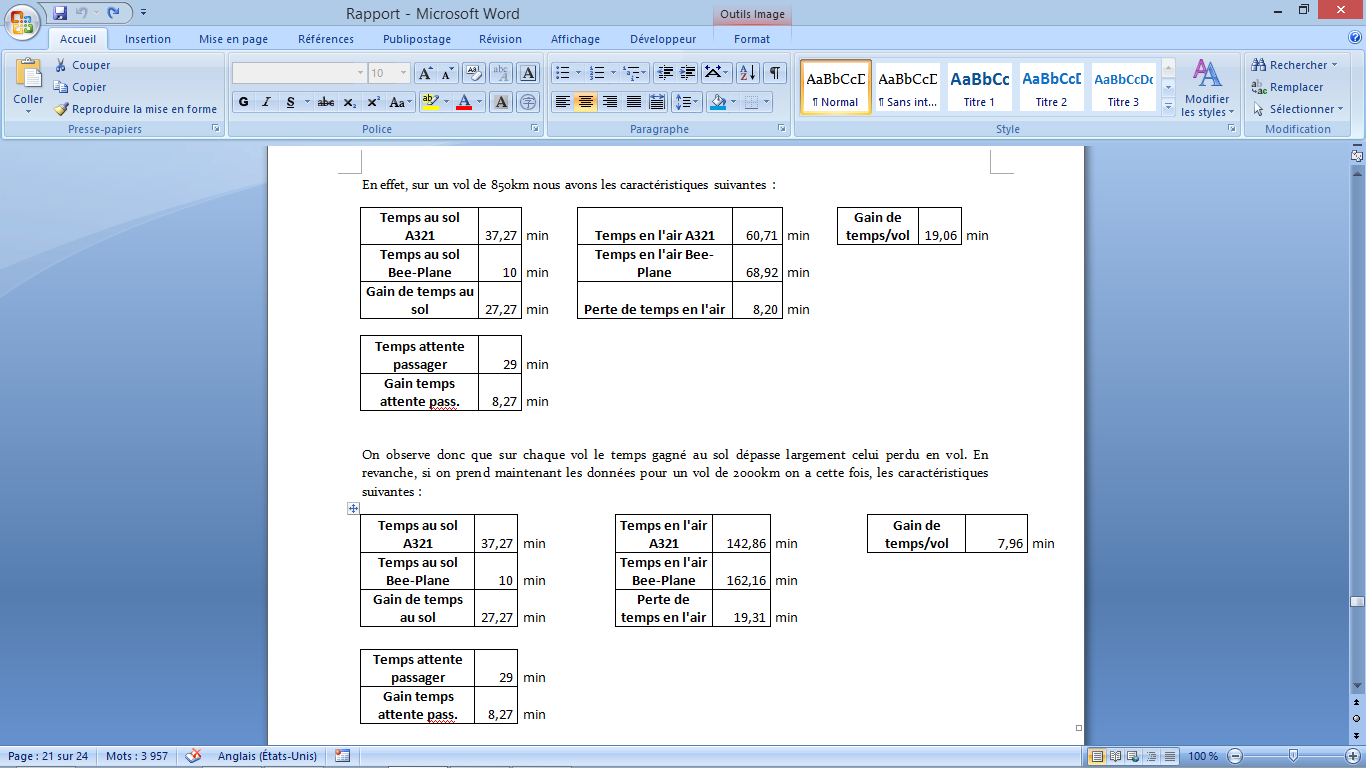 Comparatif Bee-Plane/A321 sur un vol de 850km
Comparatif Bee-Plane/A321 sur un vol de 2000km
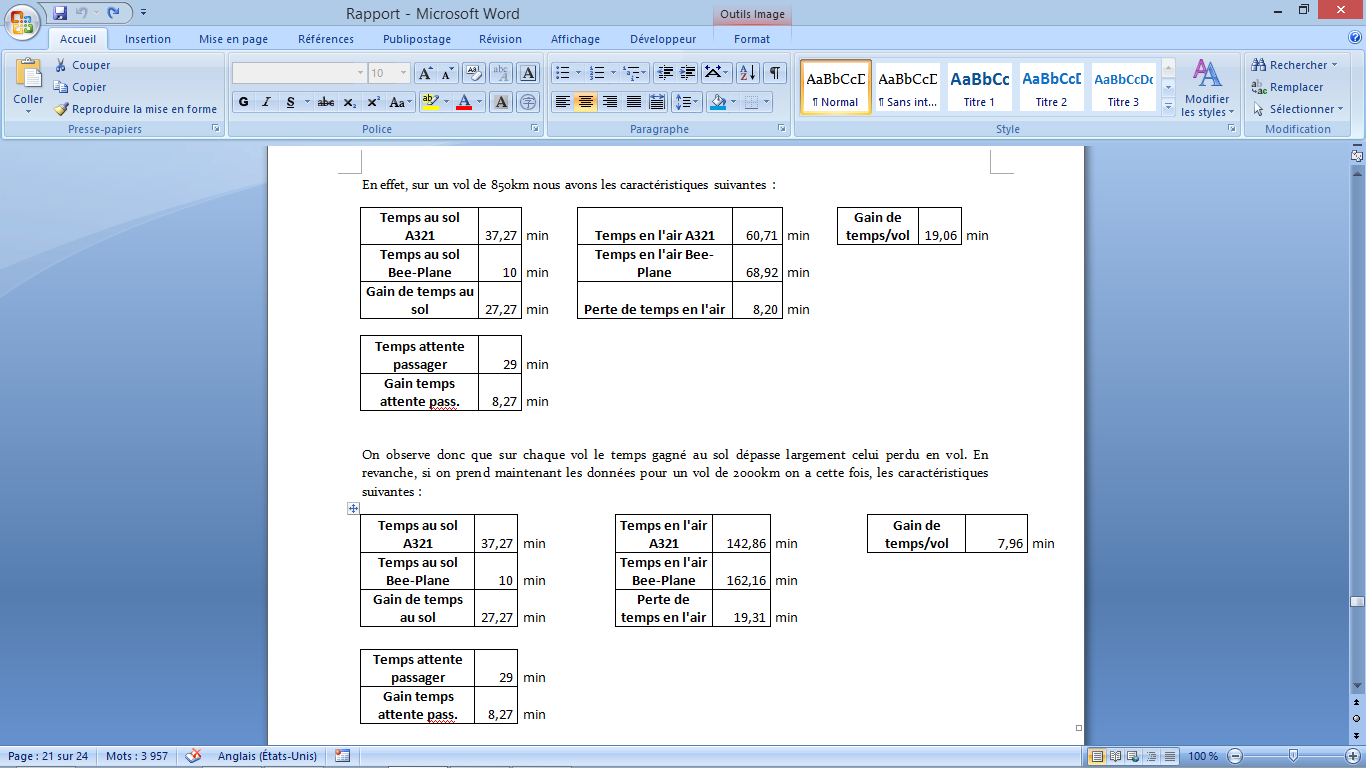 27/06/2013
16
ETUDE DES FLUX APRES IMPLANTATION
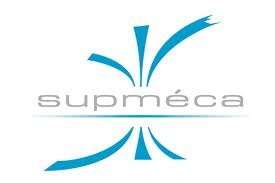 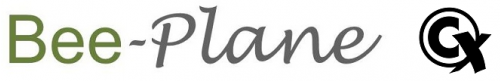 Réalisation des objectifs
Objectifs: Réduire le cout du billet d’avion de 30% et le temps d’escale à 1/3

Réduction du cout du billet de 30%:
Atteint pour les vols de 450km avec un temps d’accrochage de 3min

De 14% à 25% pour les vols de 1500km et moins

Avec une répercussion à 100% les baisses vont de 19% à 39%

Pas de réel intérêt à l’heure actuelle pour les vols de 2000km et plus

Réduction du temps d’escale 

Temps d’escale d’un A321 = 37 minutes

Temps d’escale Bee-Plane = 10 minutes

Gain de 27 minutes, soit 72% de réduction du temps d’escale
27/06/2013
17
MODELISATION SKETCHUP
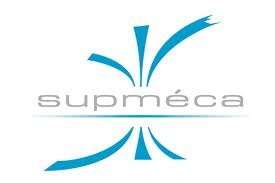 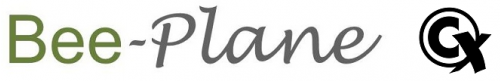 Adaptation de l’aéroport Lyon Saint Exupéry pour le BEE PLANE
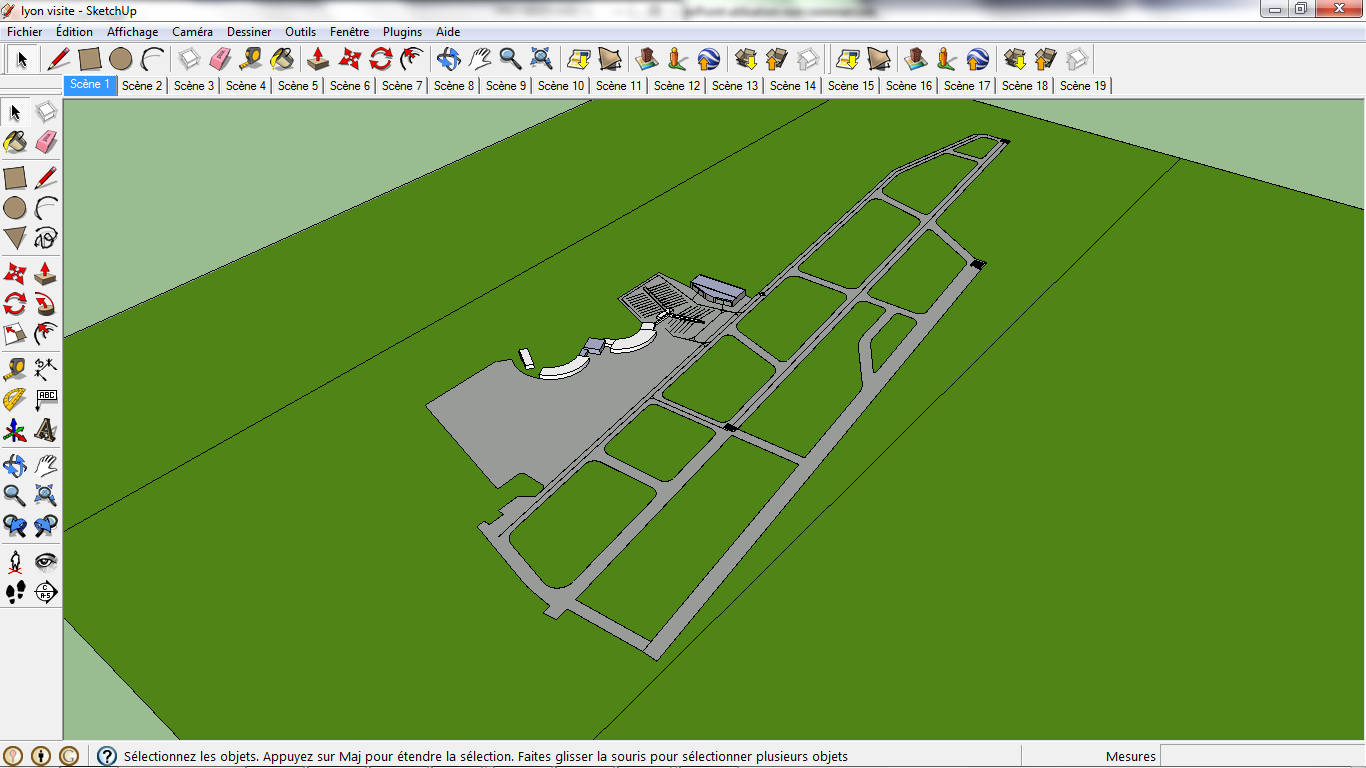 27/06/2013
18
MODELISATION SKETCHUP
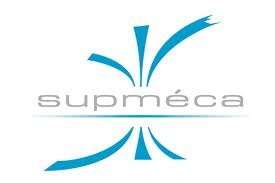 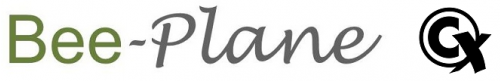 Adaptation de l’aéroport Saint Exupéry pour le BEE PLANE
Dimensionnement nombre de BEE et de BASKET:

Situation  actuelle

Hypothèse retenue: 	-BEE PLANE prend en compte 1/3 des vols actuels
Période de pointes: 	-1 mvt toutes les 2min pendant 2h

-> 60 mouvements pendant 2h

Hypothèse retenue:	-En période de pointe 1 avion atterrit et peut redécoller dans 			cette plage horaire

->30 avions nécessaires donc 10 BEE et 20 BASKETS

Hypothèse retenue:	-Disponibilité de 96 avions à l’aéroport deLyon


	-> 32 BEE et un maximum de 64 BASKETS
27/06/2013
19
MODELISATION SKETCHUP
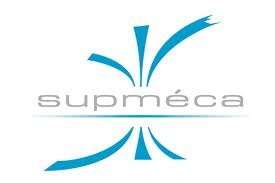 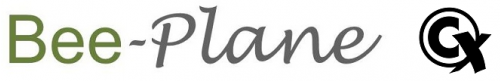 Adaptation de l’aéroport Saint Exupéry pour le BEE PLANE
RDC Terminal 2: accès direct au terminal et 21 slots disponibles
RDC Terminal 2: accès direct au terminal et 33 slots disponibles
Création hangar à BEE (capacité:20)
Zone de décrochage et d’accrochage
Agrandissement d’une aile
Création zone pilote
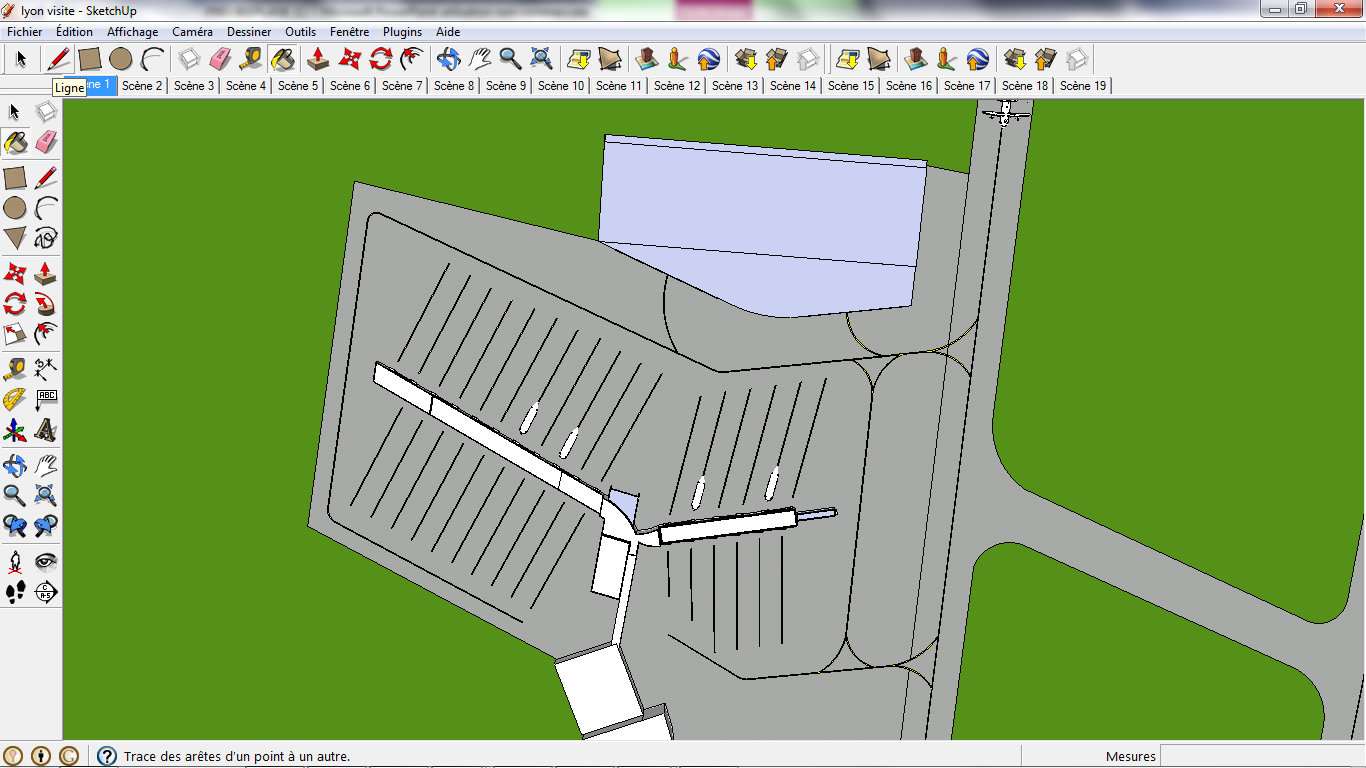 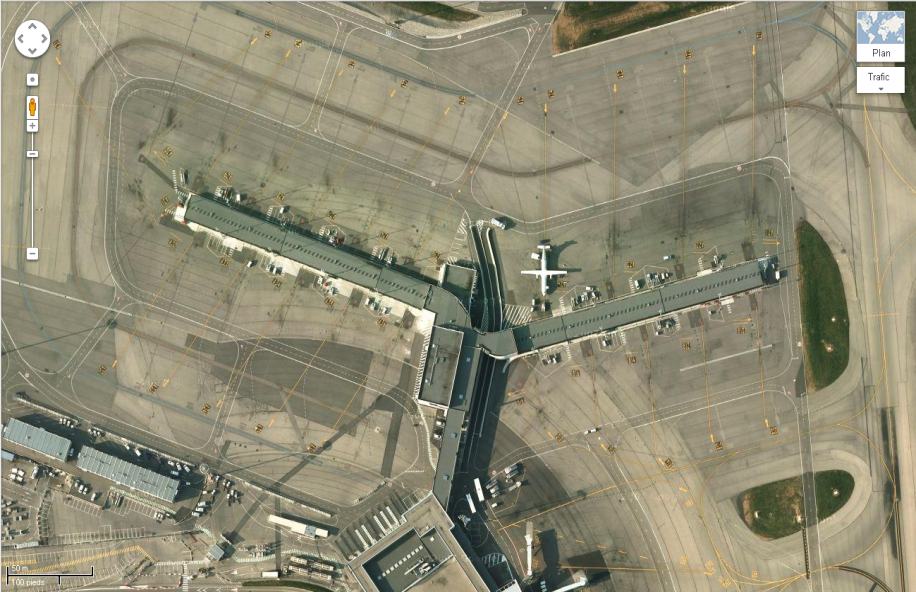 27/06/2013
20
MODELISATION SKETCHUP
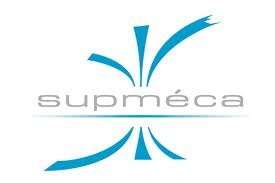 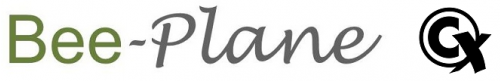 Adaptation de l’aéroport Saint Exupéry pour le BEE PLANE
Dimensionnement nombre de BEE et de BASKET:

Situation  future 2050

Hypothèse retenue: 	-BEE PLANE prend en compte 1/3 des vols futurs
			-5% de passagers en plus chaque année
Période de pointes: 	-1 mvt toutes les 1min30 pendant 3h

-> 120 mouvements pendant 3h

Hypothèse retenue:	-En période de pointe 1 avion atterrit et peut redécoller dans 			cette plage horaire

	->60 avions donc 20 BEE et 40 BASKETS

Or d’après le ratio précédent concernant les avions disponibles

	-> 64 BEE et un maximum de 128 BASKETS
27/06/2013
21
MODELISATION SKETCHUP
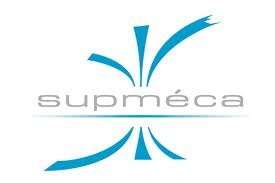 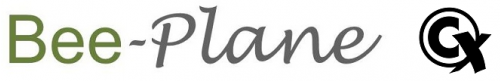 Adaptation de l’aéroport Saint Exupéry pour le BEE PLANE
Etude de la réduction du temps de trajet sur les Taxiways

		-Trajet actuel de l’avion
		-Trajet du BEE
		-Trajet BASKET

	-> Réduction évidente du temps de trajet

	-> Diminution des redevances aéroportuaires
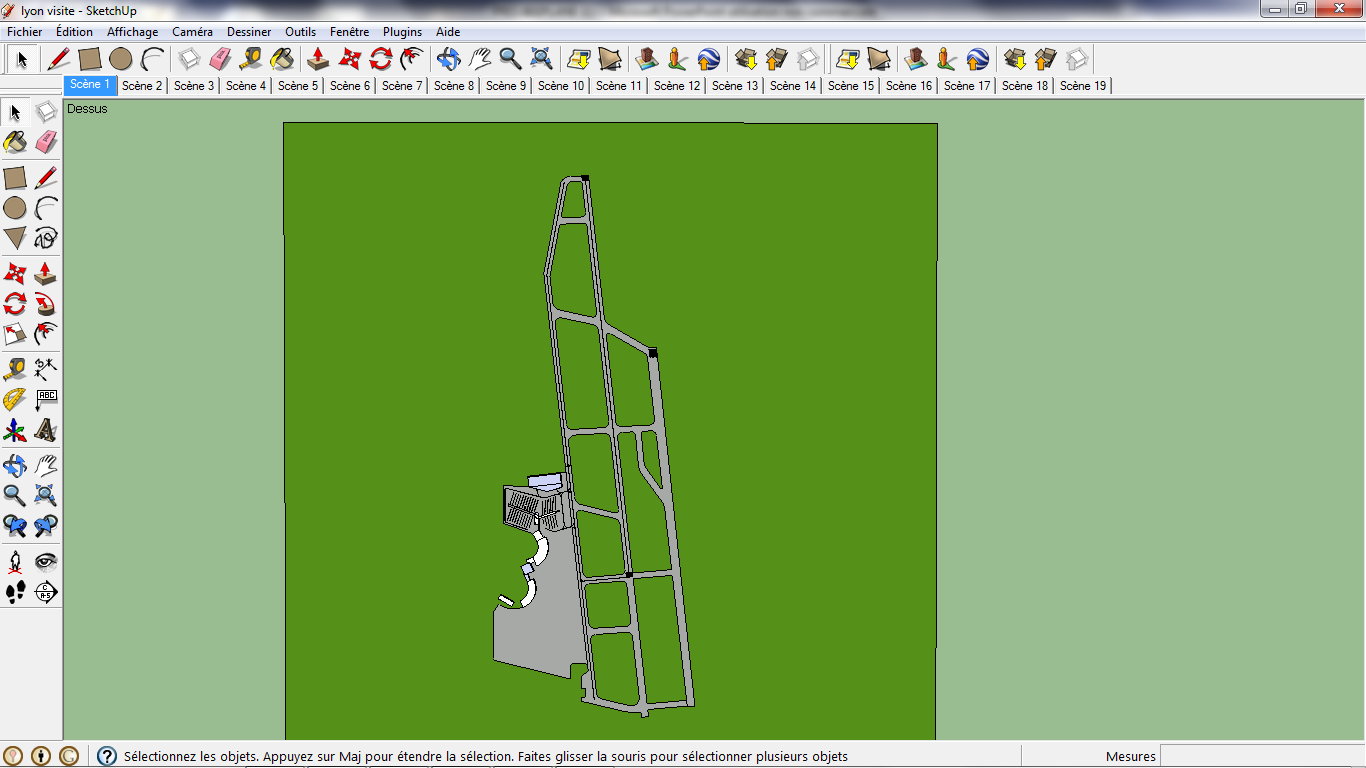 27/06/2013
22
MODELISATION SKETCHUP
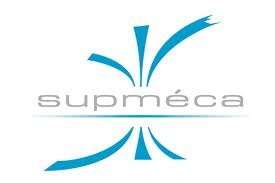 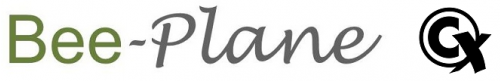 Création d’un nouvel aéroport dédié au BEE PLANE
Dimensionnement nombre de bee et basket:2050 -> 1 mouvement toutes les 1min30 pendant 3h -> 120 mouvements pendant 3h -> 60 bees et 120 baskets
Mais en ce basant sur les chiffres de Lyon ( 96 avions pour 30 mouvements en période de pointes)
                  -> 192 bees et 384 baskets                          

Dimensionnement taille des pistes:-> Bee plane a un besoin de 1500 m pisteOn a pris le double pour permettre au Bee plane d'attérir et de décoller dans la foulée ( plus les zones de taxiway): 4000 m piste
27/06/2013
23
MODELISATION SKETCHUP
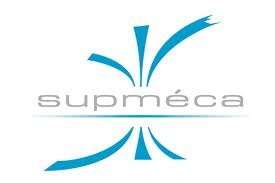 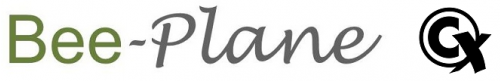 Création d’un nouvel aéroport dédié au BEE PLANE
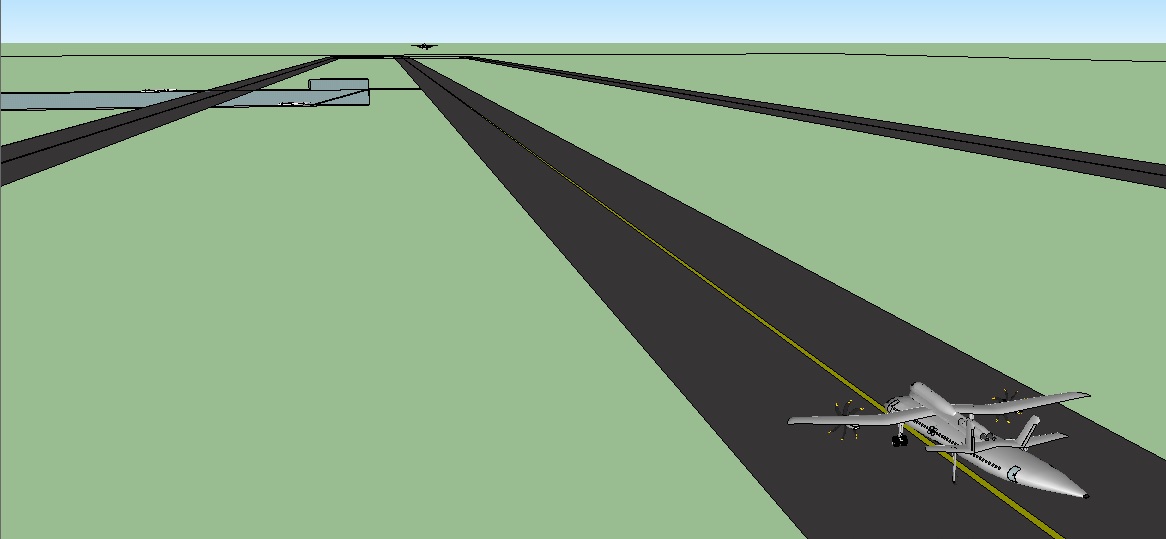 27/06/2013
24
MODELISATION SKETCHUP
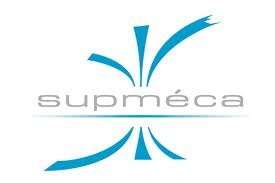 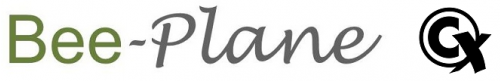 Création d’un nouvel aéroport dédié au BEE PLANE
Résultats:

Réduction taille aéroport de 30 % : 1375 ha au lieu de 2000 ha pour Lyon
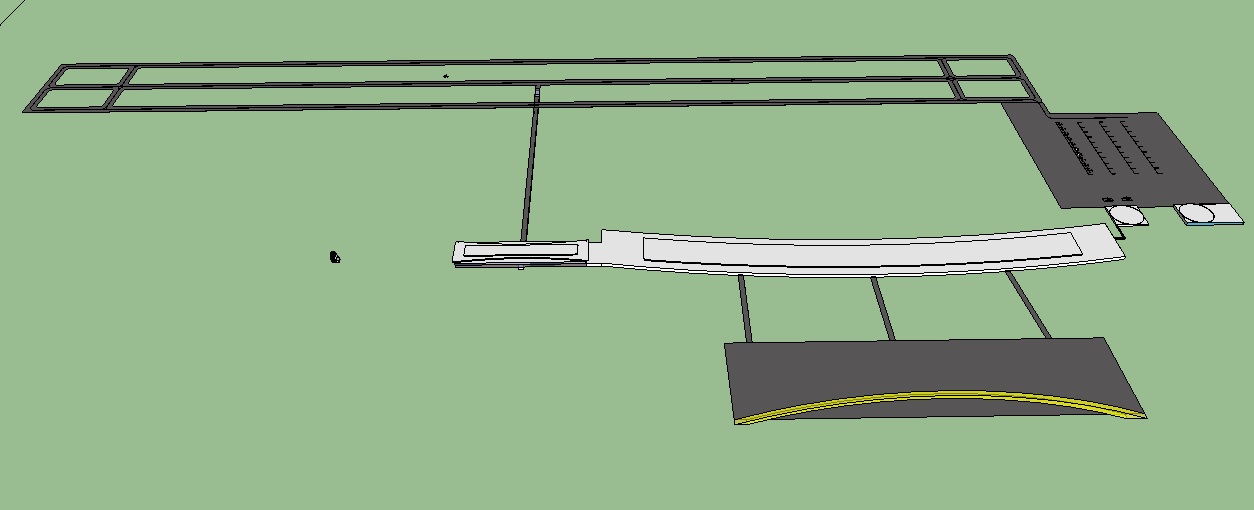 27/06/2013
25
MODELISATION SKETCHUP
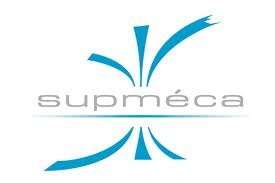 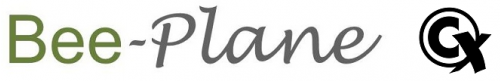 Création d’un nouvel aéroport dédié au BEE PLANE
Fonctionnement :
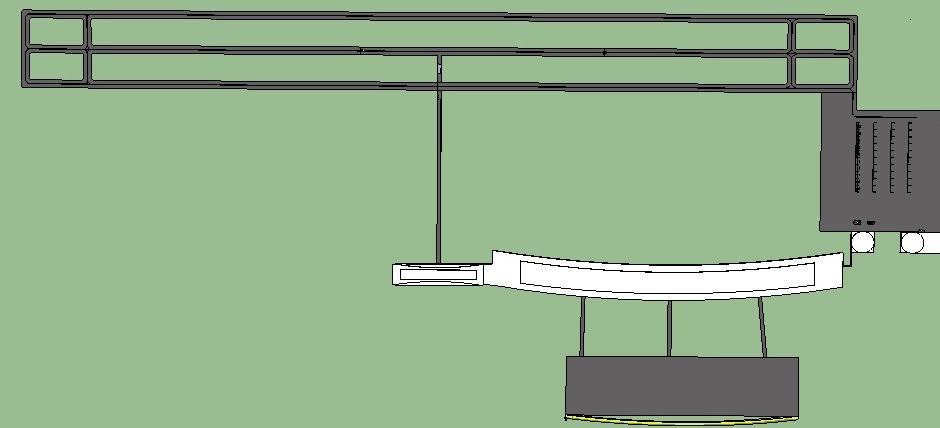 27/06/2013
26
MODELISATION SKETCHUP
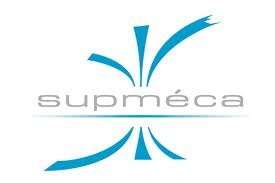 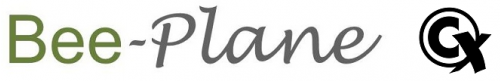 Création d’un nouvel aéroport dédié au BEE PLANE
Résultats:
Réduction taille aéroport de 70 % : 600 ha au lieu de 2000 haAvec pistes de 4 km
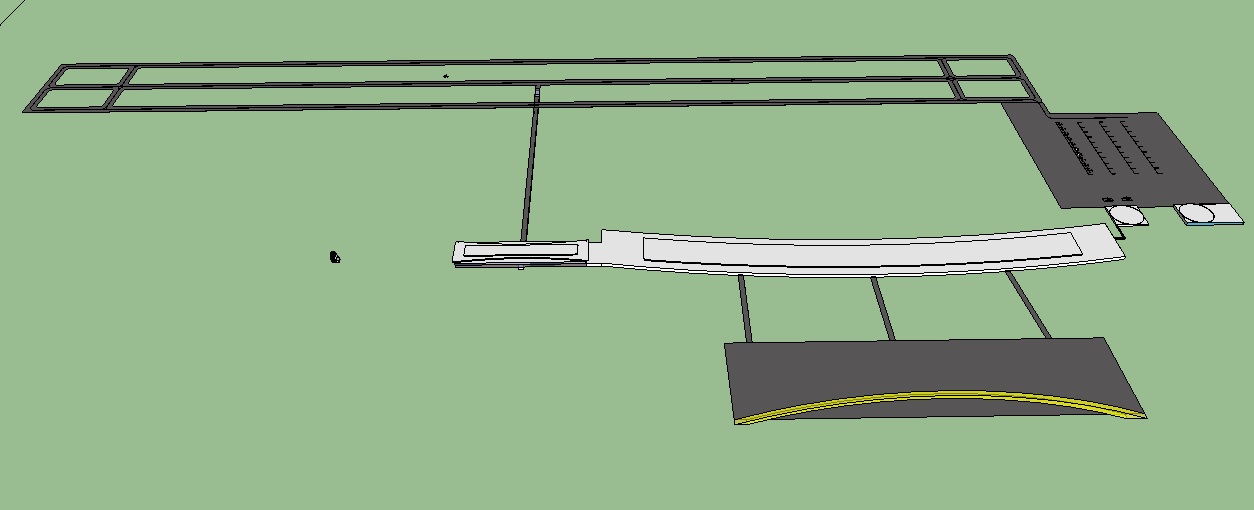 700 m
400 m
500 m
27/06/2013
27
MODELISATION SKETCHUP
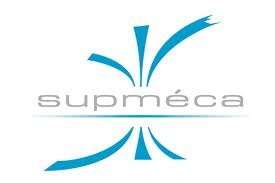 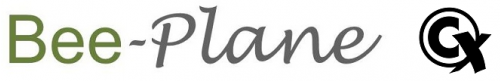 Création d’un nouvel aéroport dédié au BEE PLANE
Résultats:

Augmentation nombre de vol par jour : 
Paris - Nice : gain de temps :  - temps d’attente sol : 27 min                                                   -  temps de vol :  19 min

                                                       Diminution de 28% du temps de vol

                                                                     Paris - Nice :  6 vols -> 9 vols
27/06/2013
28
AXES DE DEVELOPPEMENT
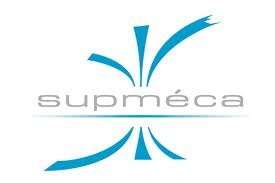 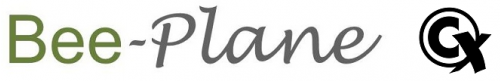 Réduire la taille de l’aéroport dédié au Bee-plane
 Diminuer longueur de piste au maximum


  Dimensionner plus précisément le besoin du nombre d’appareils pour 2050


  Elargissement de l’étude pour le fret 
 À Lyon : étudier la possibilité de communication entre la gare TGV et la zone Fret 
 Adapter les moyens de communication entre les trains et BASKETS


 Revoir les flux des passagers afin de diminuer l’attente
 Réduire temps de contrôle notamment en amont de l’entrée dans le BASKET
27/06/2013
29
CONCLUSION et REMERCIEMENTS
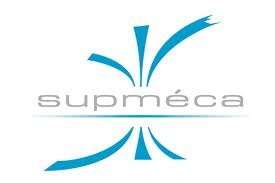 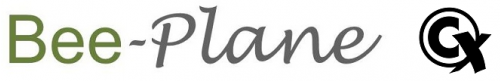 Proposition de nombreux scenarii 
 Nombreuses variables prises en compte et leurs influences sur le coût

 Objectif principal de diminution des coûts des billets atteint

 Nouvelles technologies d’ici 2050 permettront d’optimiser les aspects techniques du BEE PLANE 


Remerciements: 

Mr Xavier DUTERTRE 

 Equipe de professeurs


Lien Youtube:    http://www.youtube.com/watch?v=K3WSXojQcUY
27/06/2013
30